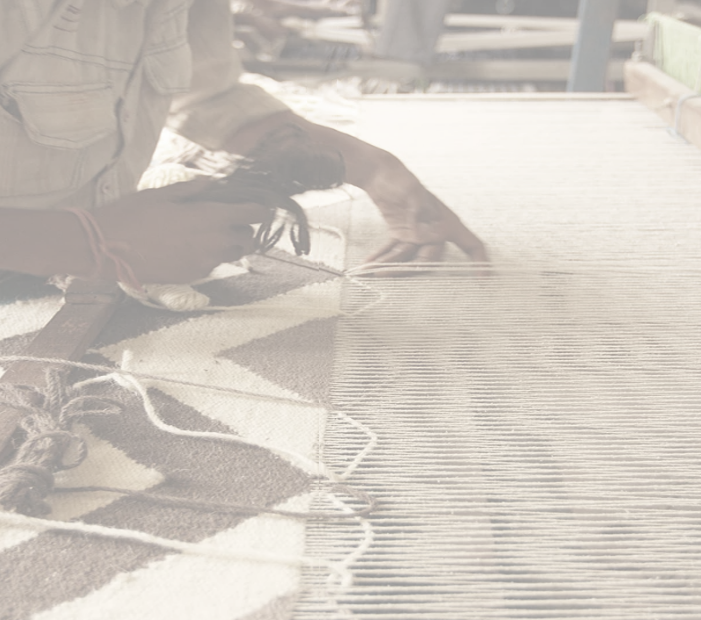 NEW NATURAL FIBER (NNF) PRODUCT DEVELOPMENT
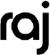 Raj Group is committed to being environmentally conscious and was the first home furnishing company in India to be Fair Trade certified.
CUSHIONS
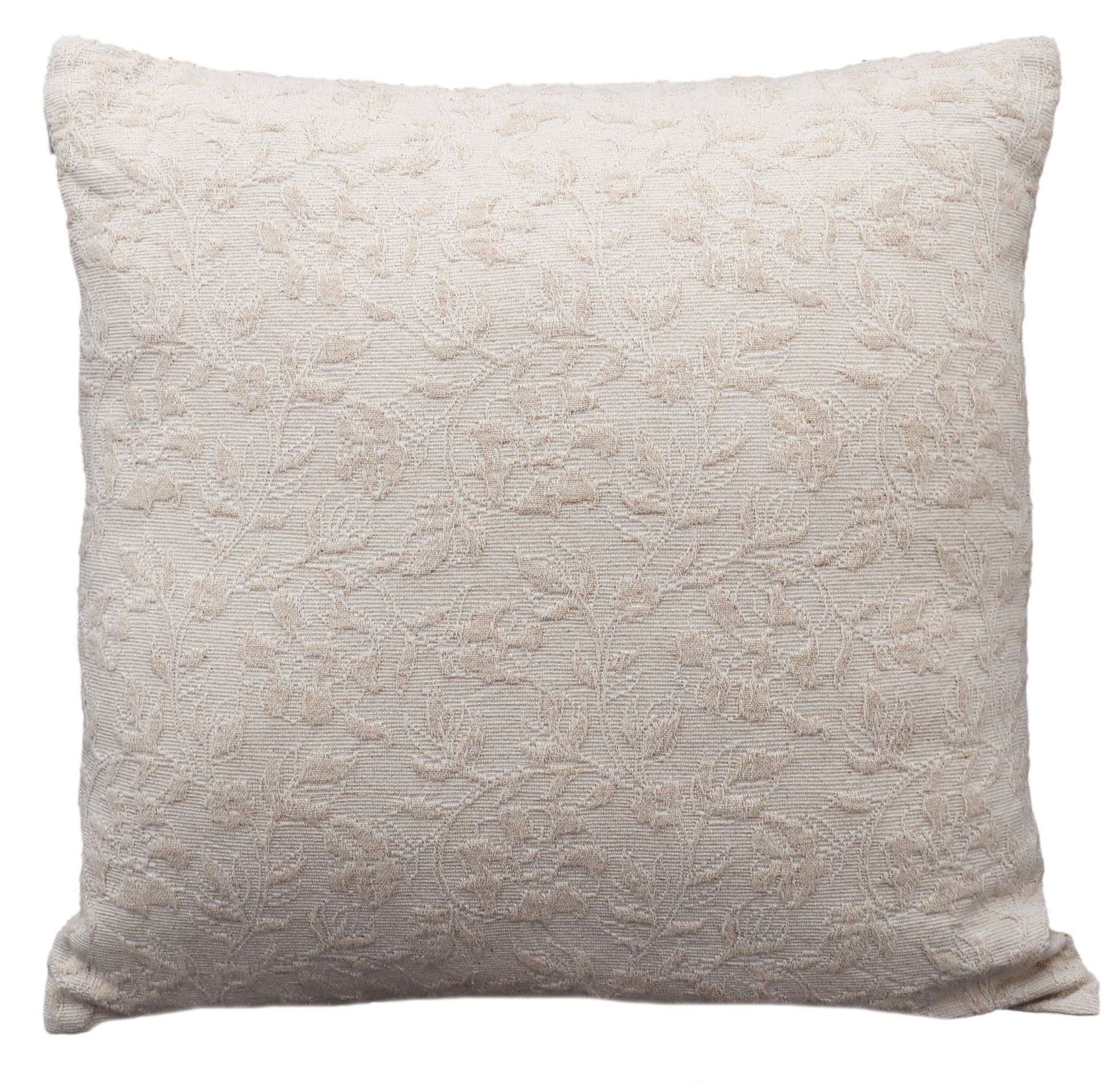 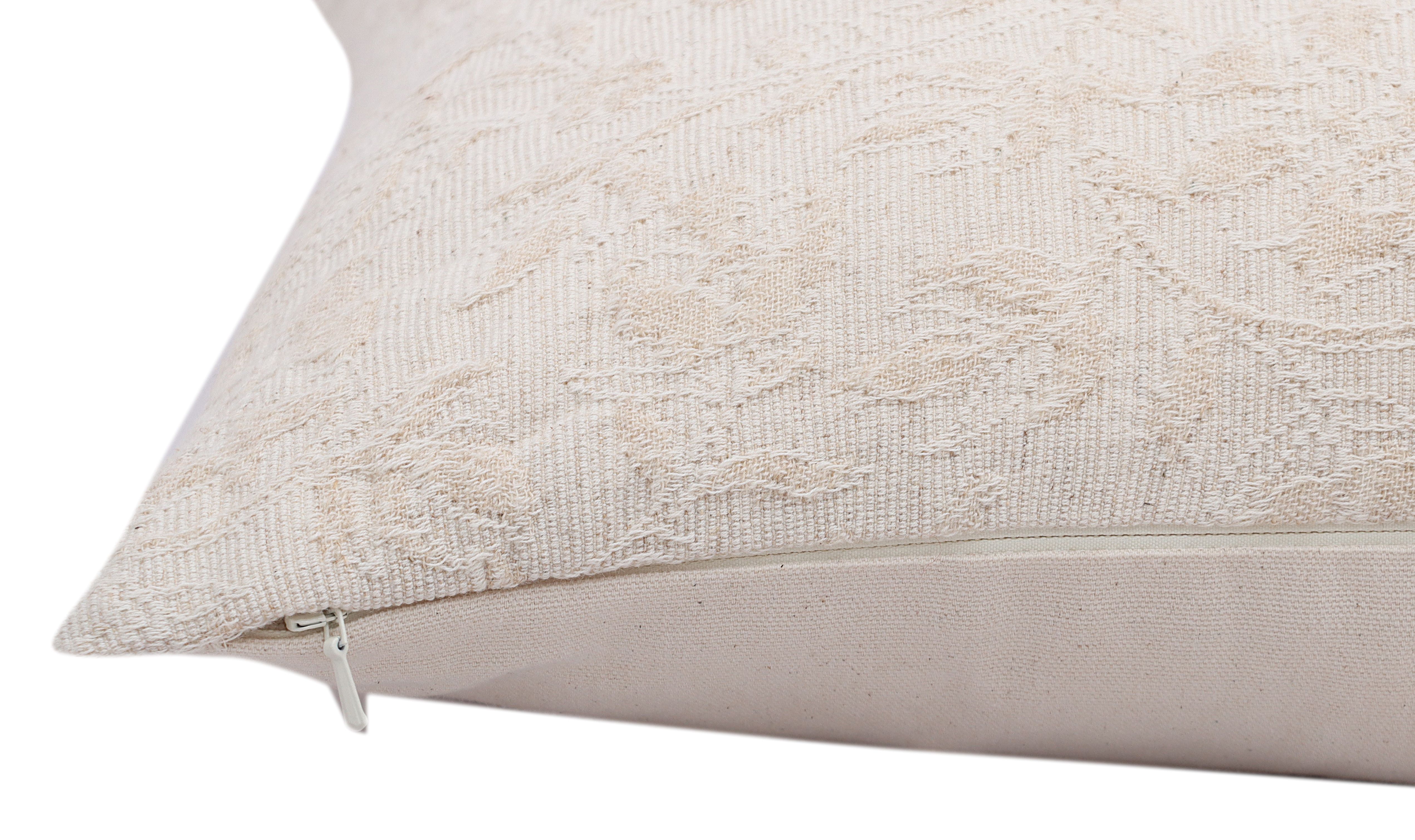 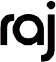 CUSHIONS
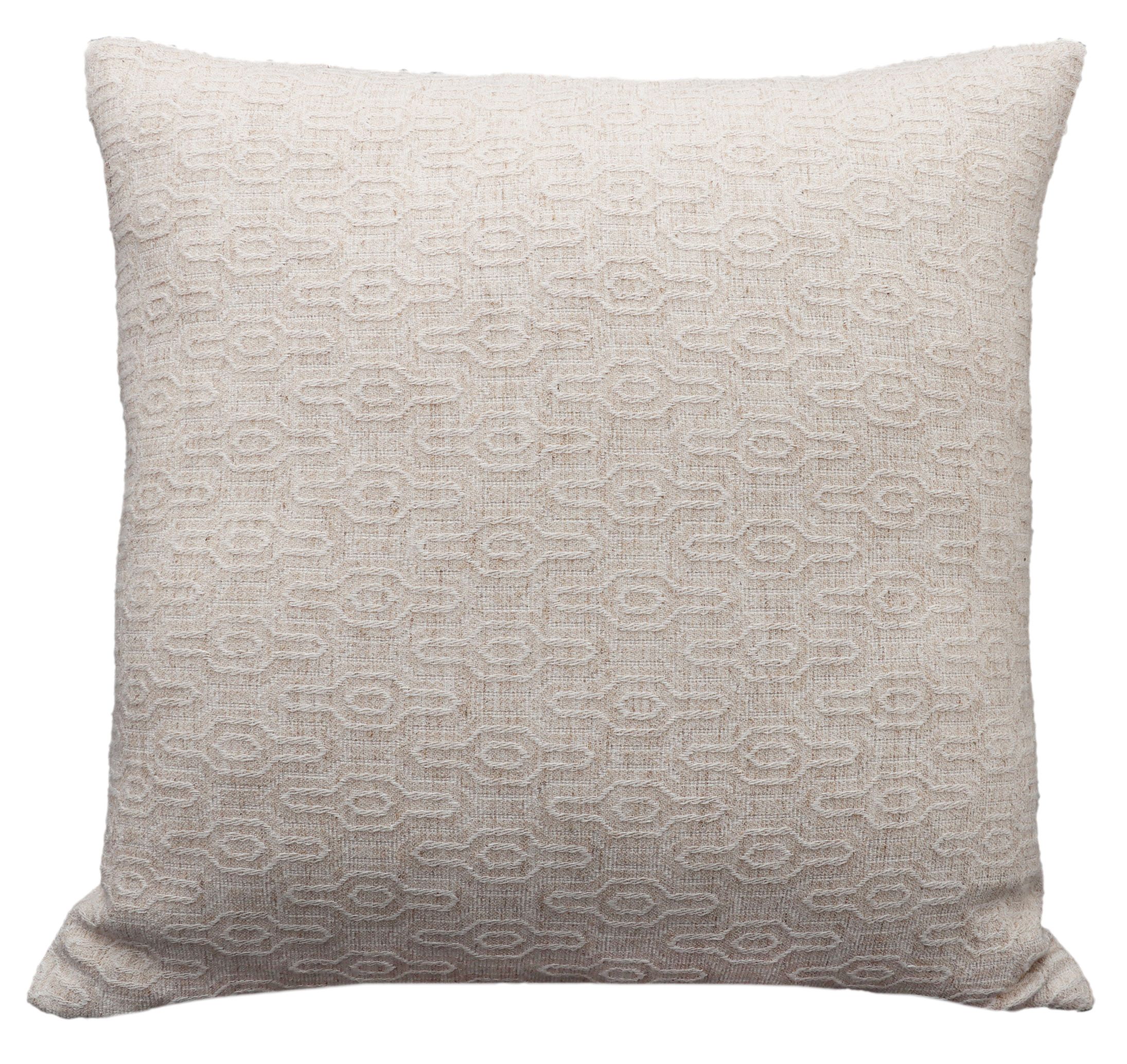 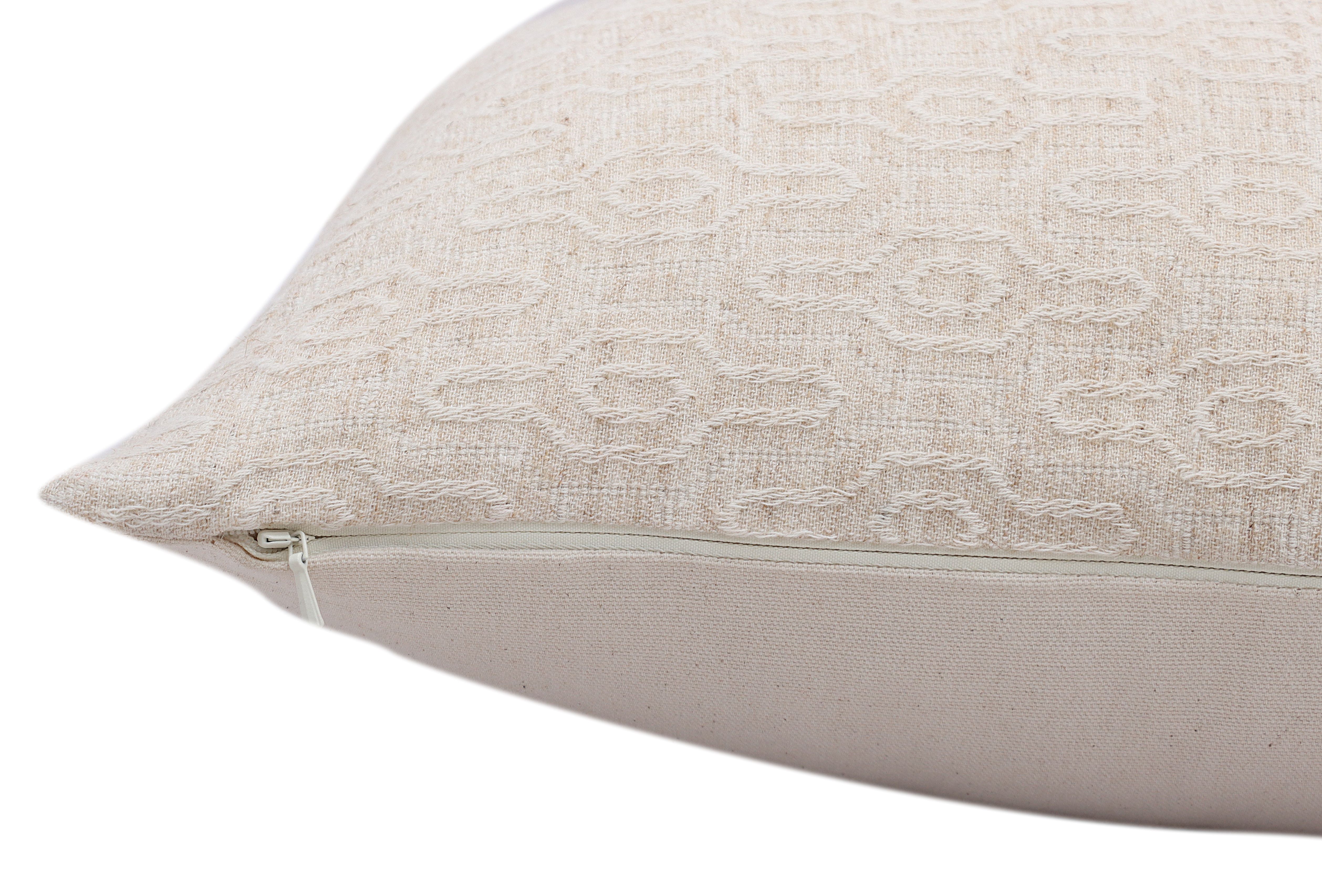 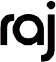 CUSHIONS
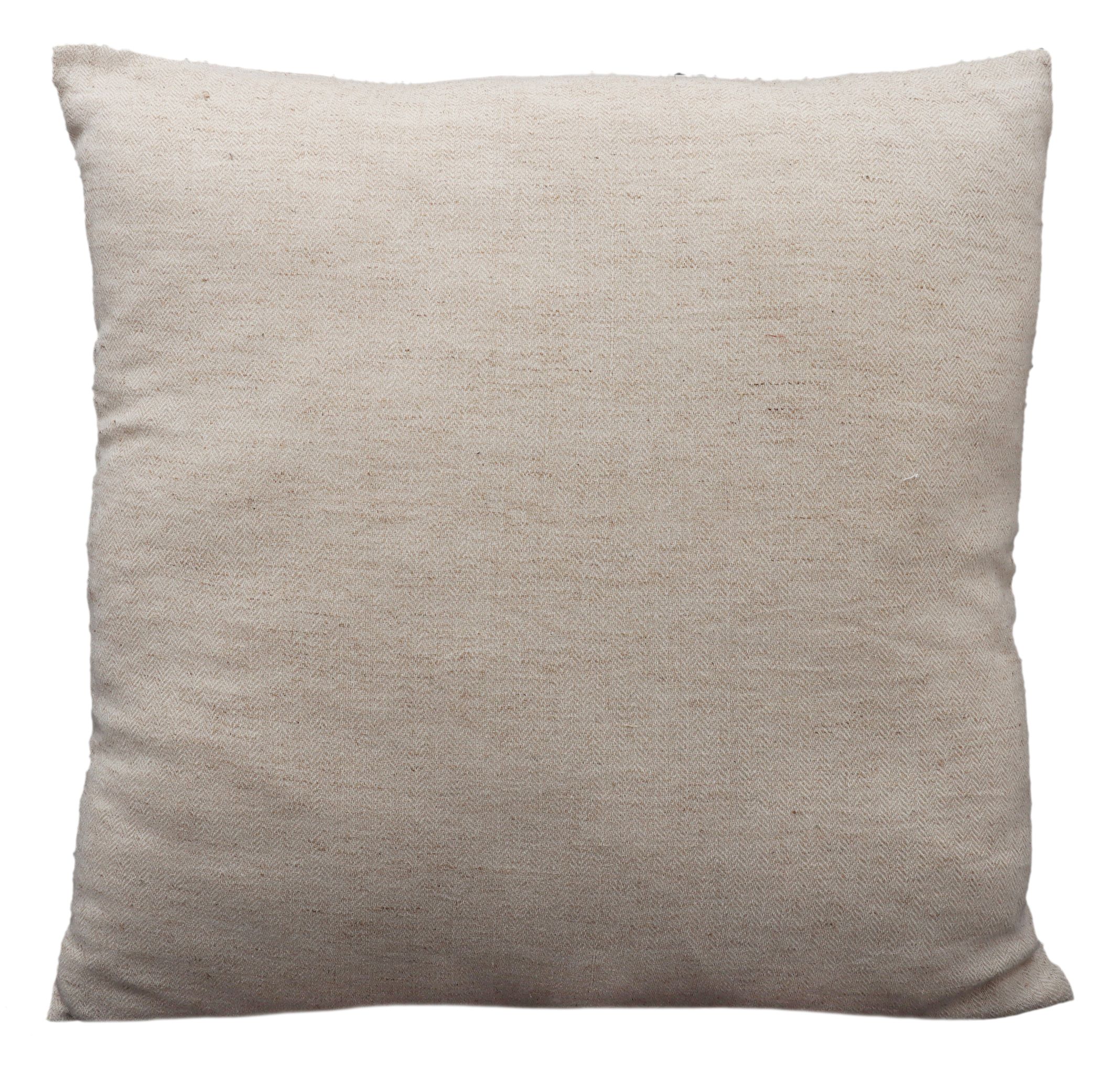 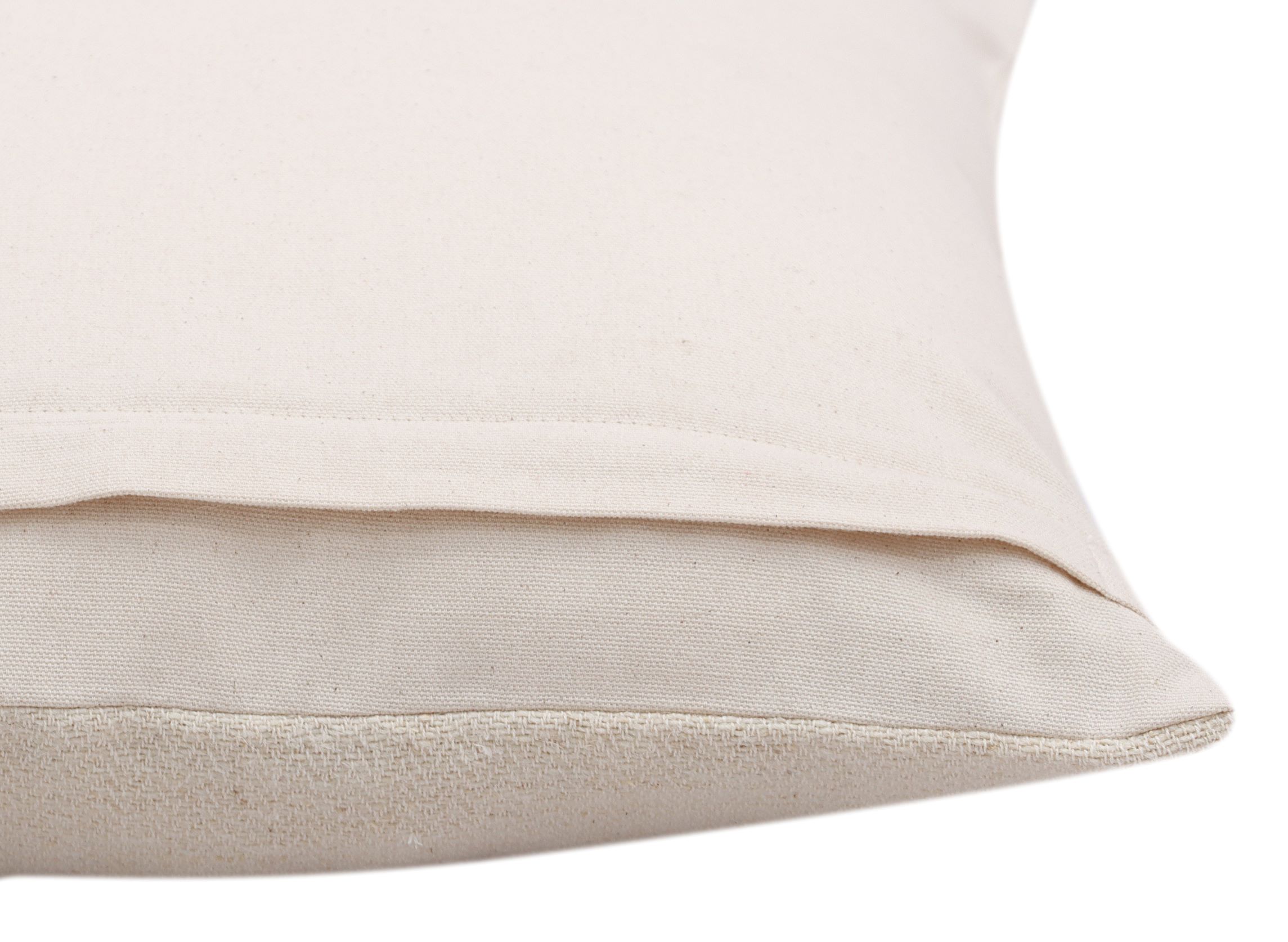 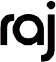 CUSHIONS
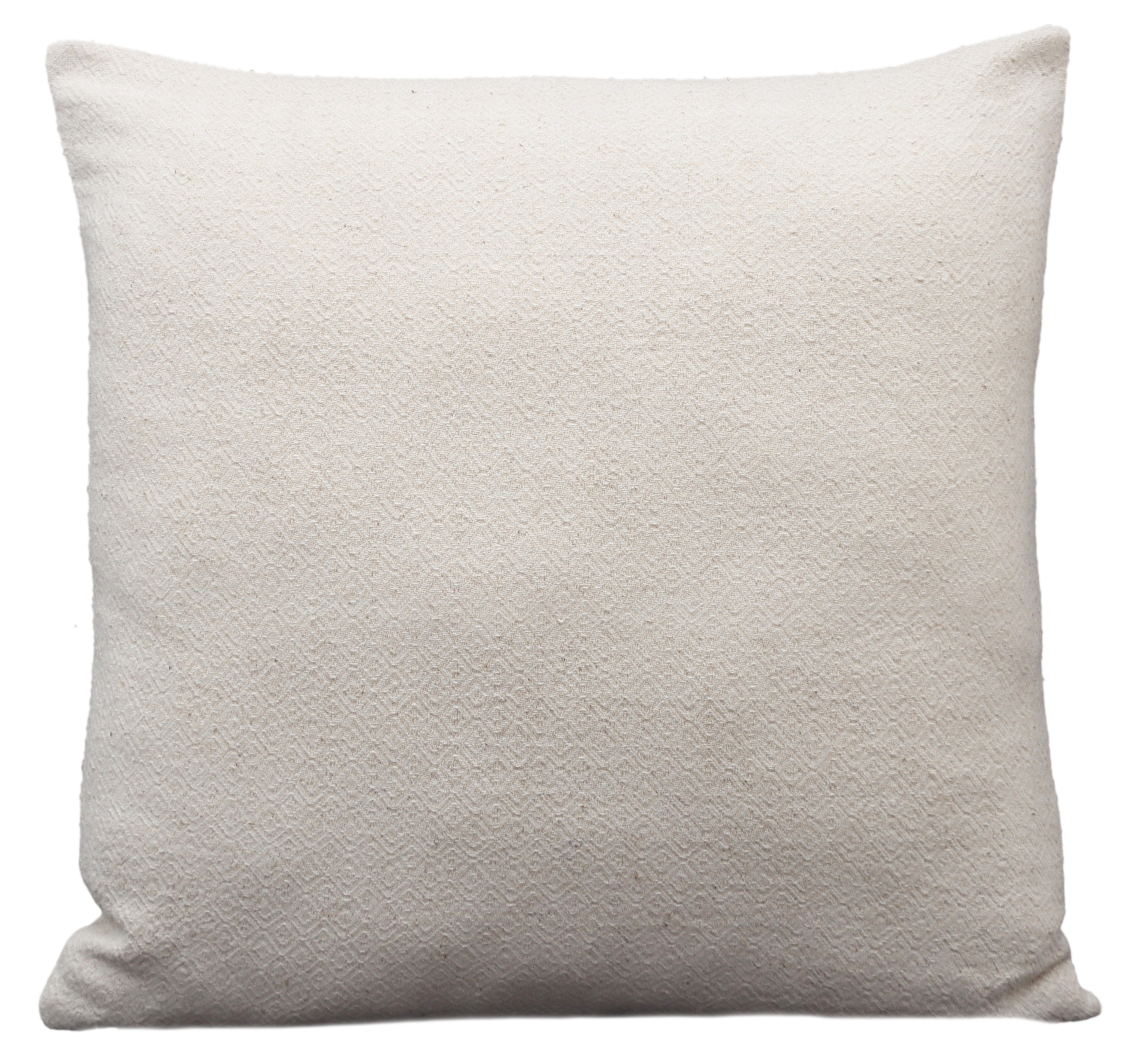 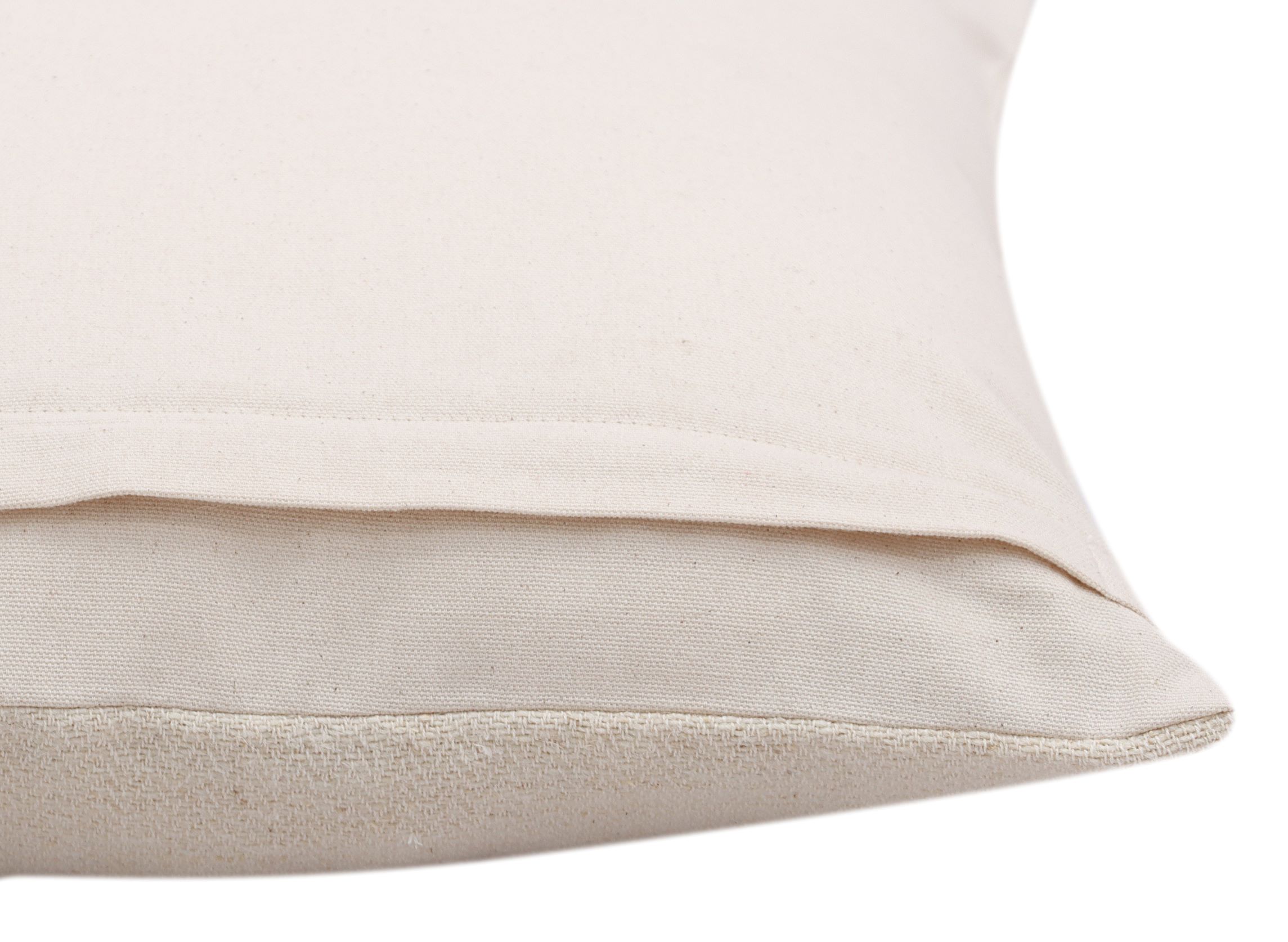 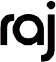 CUSHIONS
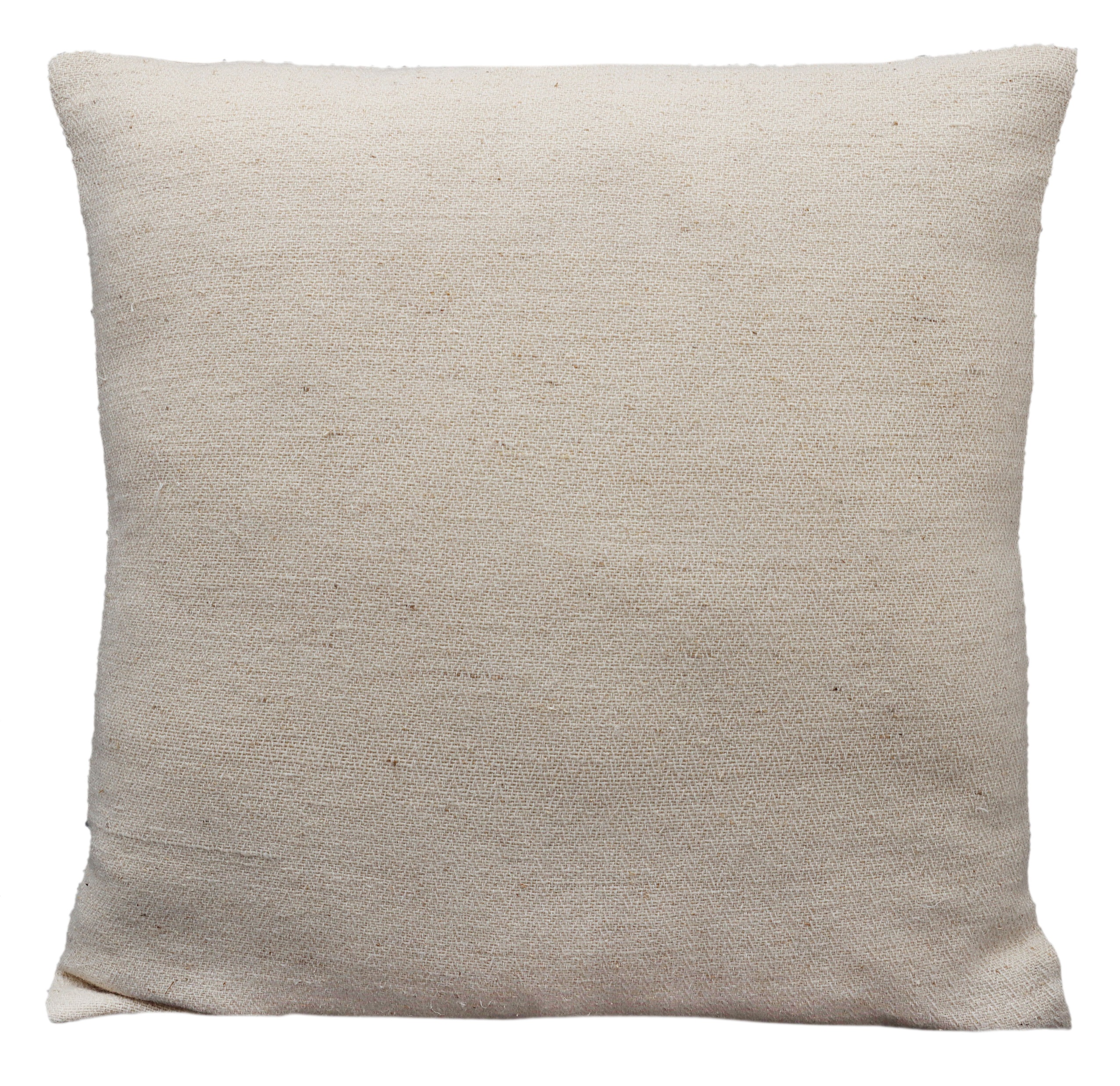 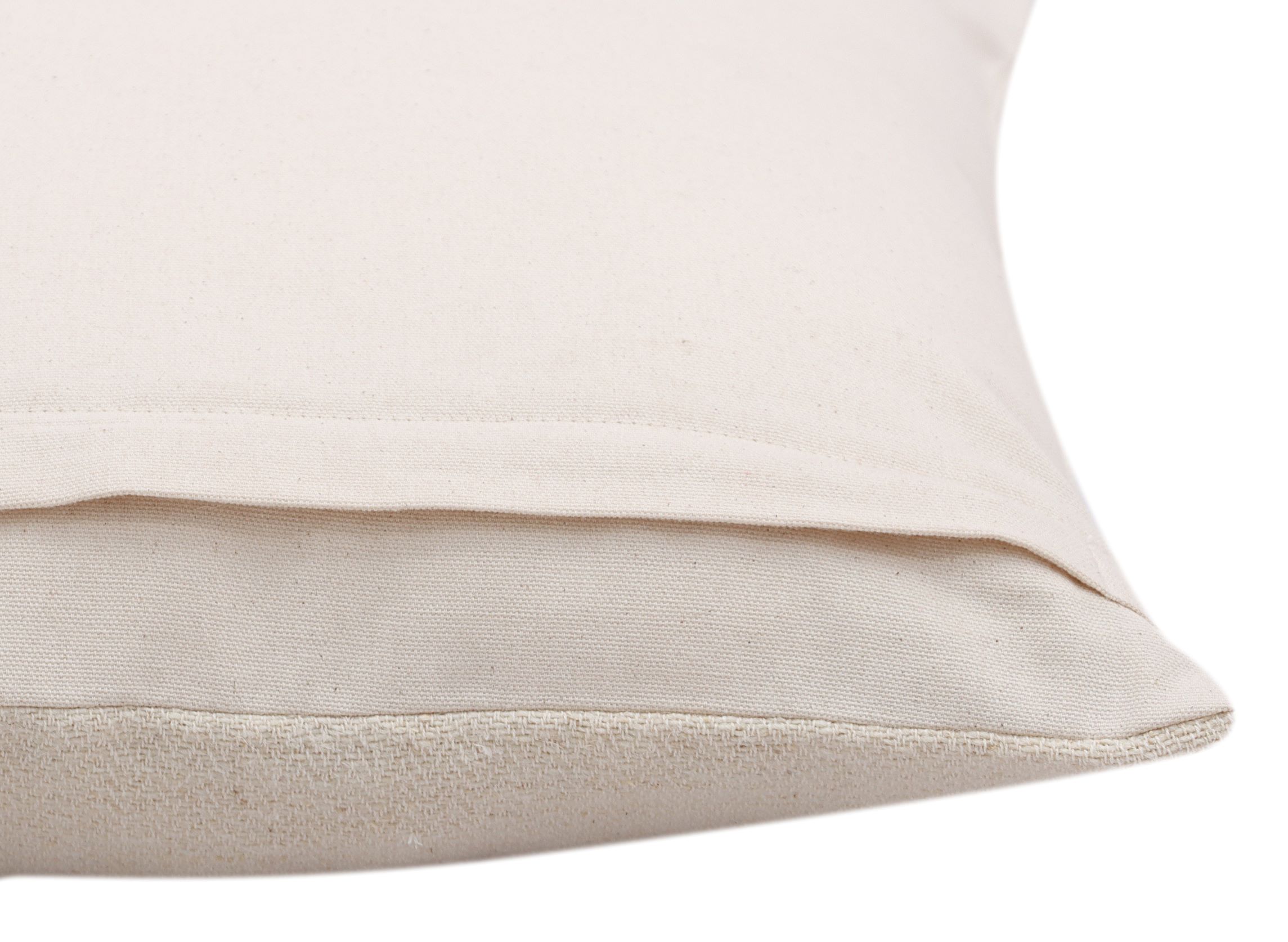 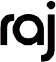 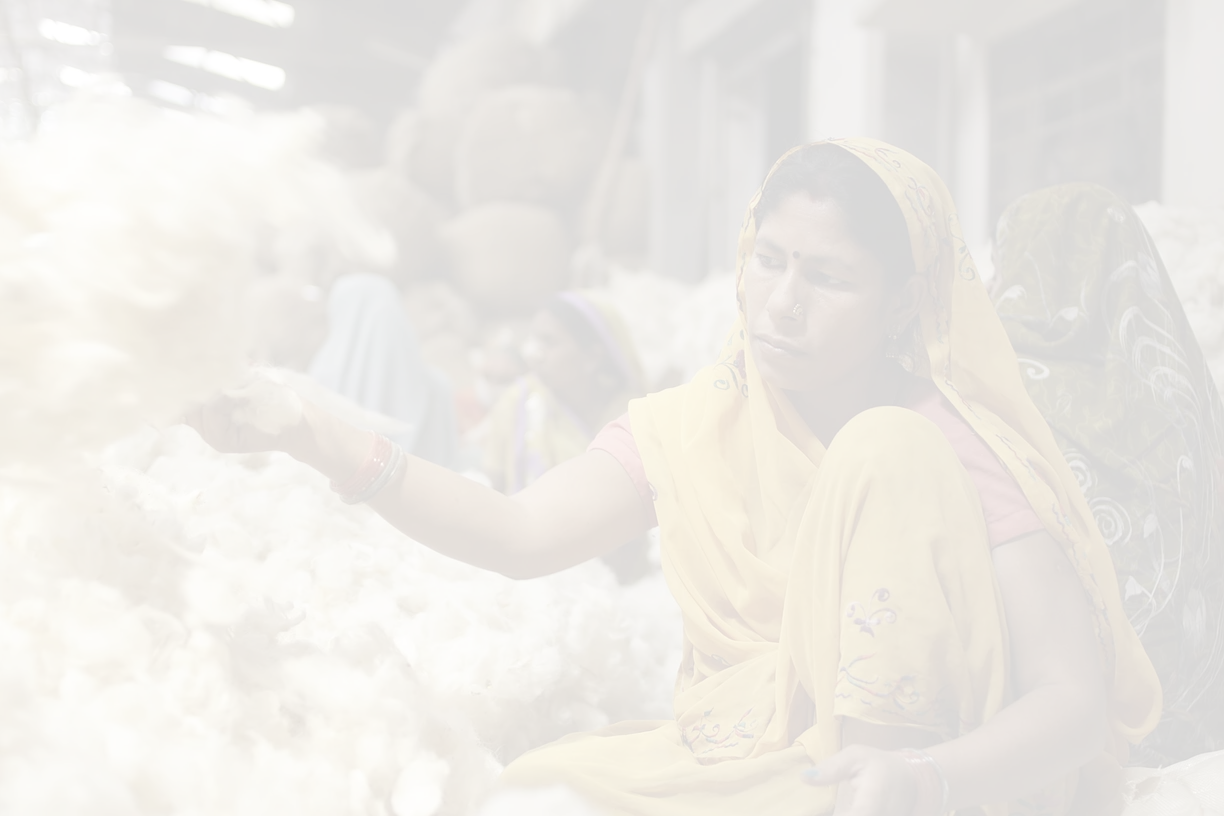 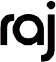 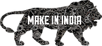 Since establishment, our factories have produced some of the world’s most beautiful floor and décor furnishings. From the first unit that was set up in 1939, where yarn was spun from raw wool, to the various other factories where it is dyed, dried, woven and finished to create carNylons, kilims, rugs, durries, bath rugs, printed carNylons, throws, cushions, pillows, poufs, wall hangings and storage baskets. We currently have 17 fully functional factories in Panipat, each of which is operated with state-of-the-art technology and processes.

We are RWS, GRS,GOTS, BCI, OCS, Oekotex, SA 8000, Craftmark, Good Weave and Fair Trade certified.
We are committed to being environmentally conscious, and currently 3 of our facilities use up to 70% solar energy in daily operations. We are the first home furnishing company to be fair trade certified and have around 600 workers who benefit from the program. We are also the only company in India to be exclusively using responsibly sourced wool for manufacturing carNylons.
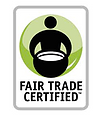 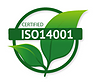 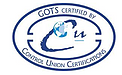 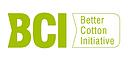 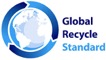 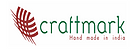